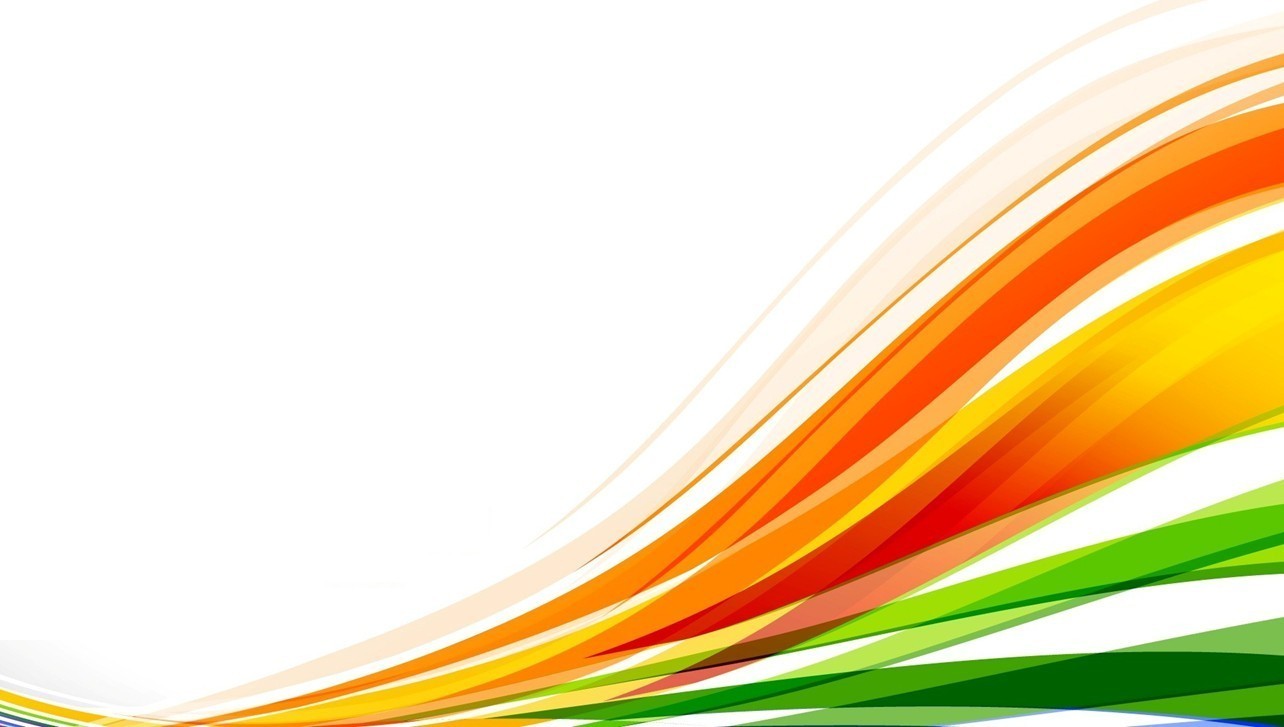 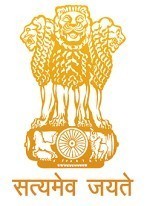 PRESENTATION ON MCA21 V3 Company module – Set 2 forms23rd January 2023 Go-Live
Set 2 – Forms Count
Set 2– Incorporation forms
Set 2– Other forms – 46 Forms
Set 2 – Other forms – 46 Forms
Set 2– Other forms – 46 Forms
23rd January Go-Live Key Enhancements
1	Introduction to web-based forms, thereby reducing manual efforts
2
Linkage of forms basis the purpose of filing and options selected
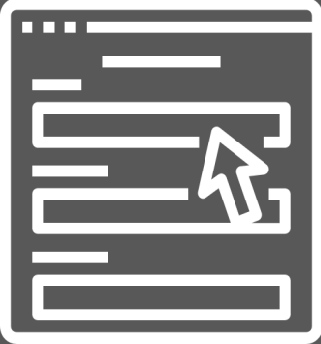 3
Auto Pre-filling of common fields across forms, ensuring data consistency and effort reduction
4	Form fields optimization by removal of duplicate/redundant fields.
5
Minimization of attachments by introducing of fields/ declaration in the form of digital attachments
6
Addition of Field level validations, thereby minimizing errors at the time of filling
7
Maximum size of individual attachments increased to 2 MB & overall form size increased to 10 MB
USER REGISTRATION & LOGIN - HIGHLIGHTS
Streamlined Authorization/Suspension process
Right to authorise Manager/Secretary/officer
in default/Authorised Representative to access FO services (on behalf of the company/LLP
Simplified Username & Registration process
PAN Number Validation
Register using Email ID or
CIN/LLPIN/FCRN as username

Refined User Types, Roles and Groups
Service Accessibility control basis User Roles & Groups
Easy UserID & Password Recovery
Two-step easy User ID & Password Recovery through PAN & Hint Question validation
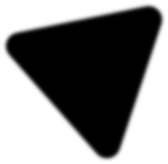 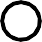 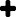 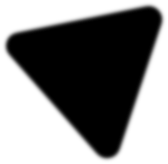 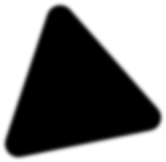 Email ID & Mobile OTP Validation
One time OTP validation during registration

Additional Security Checks
OTP Validation in case of login from a
different device
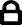 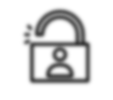 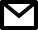 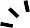 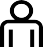 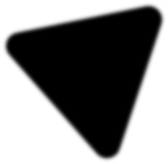 Types of Users in V3
SPICe+ PART A (Name reservation)
SPICe+ PART B (Simplified Proforma for Incorporating Company Electronically Plus
SPICe+ PART B (Simplified Proforma for Incorporating Company Electronically Plus)
URC-1 (Application by a company for registration under section 366)
URC-1 (Application by a company for registration under section 366)
E-MoA (Memorandum of Association) and E-AoA (Articles of Association)
INC-35 (AGILE PRO-S)
INC-9 (Declaration by Subscribers and First Directors)
DIR-12 (Particulars of appointment of directors and the key managerial personnel and the changes among them)
DIR-12 (Particulars of appointment of directors and the key managerial personnel and the changes among them)
MGT-14 (Filing of Resolutions and agreements to the Registrar)
MGT-14 (Filing of Resolutions and agreements to the Registrar)
INC-20A (Declaration for commencement of business)
INC-20A (Declaration for commencement of business)
DIR-3 (Application for allotment of Director Identification Number before appointment in an existing company or LLP)
INC-22 (Notice of situation or change of situation of registered office)
INC-22 (Notice of situation or change of situation of registered office)
PAS-3 (Return of Allotment)
PAS-3 (Return of Allotment)
SH-7 (Notice to Registrar of any alteration of share capital)
SH-7 (Notice to Registrar of any alteration of share capital)
DIR-11 (Notice of resignation of a director to the Registrar )
INC-28 (Notice of Order of the Court or Tribunal or any other competent authority)
INC-28 (Notice of Order of the Court or Tribunal or any other competent authority)
INC-24 (Application for approval of Central Government for change of name)
DIR-5 (Application for surrender of Director Identification Number)
INC-23 (Application to the Regional Director for approval to shift the Registered office from one state to another state or from jurisdiction of one Registrar to another Registrar within the same State)
INC-23 (Application to the Regional Director for approval to shift the Registered office from one state to another state or from jurisdiction of one Registrar to another Registrar within the same State)
DIR-3C (Intimate information of directors, managing director, manager and secretary  by an Indian company)
DIR-6 (Intimation of change in particulars of Director/ Designated partner to be given to the Central Government)
INC-4 (One Person Company - Change in Member/Nominee)
INC-6 (One Person Company and Private Company - Application for Conversion)
INC-12 (Application for grant of License to an existing company under Section 8)
INC-18 (Application to Regional Director for conversion of section 8 company into company of any other kind)
INC-20 (Intimation to Registrar of revocation/ surrender of license issued under section 8)
INC-27 (Conversion of public company into private company or private company into public company and Conversion of Unlimited Liability Company into a Company Limited by shares or guarantee or conversion of guarantee company into a company limited by shares) (1/5)
INC-27 (Conversion of public company into private company or private company into public company and Conversion of Unlimited Liability Company into a Company Limited by shares or guarantee or conversion of guarantee company into a company limited by shares) (1/5)
NDH-4 (Form for filing application for declaration as Nidhi Company and for updation of status by Nidhis)
NDH-4 (Form for filing application for declaration as Nidhi Company and for updation of status by Nidhis)
NDH-2: (Application to Regional Director for various approvals by Nidhi Companies)
NDH-2: (Application to Regional Director for various approvals by Nidhi Companies)
MR-1 (Return of appointment of managerial personnel)
MR-2 (Form of application to the Central Government for approval of appointment of managing director or whole-time director or manager)
MR-2 (Form of application to the Central Government for approval of appointment of managing director or whole-time director or manager)
FC-1 : (Information to be filed by foreign company )
FC-1 : (Information to be filed by foreign company )
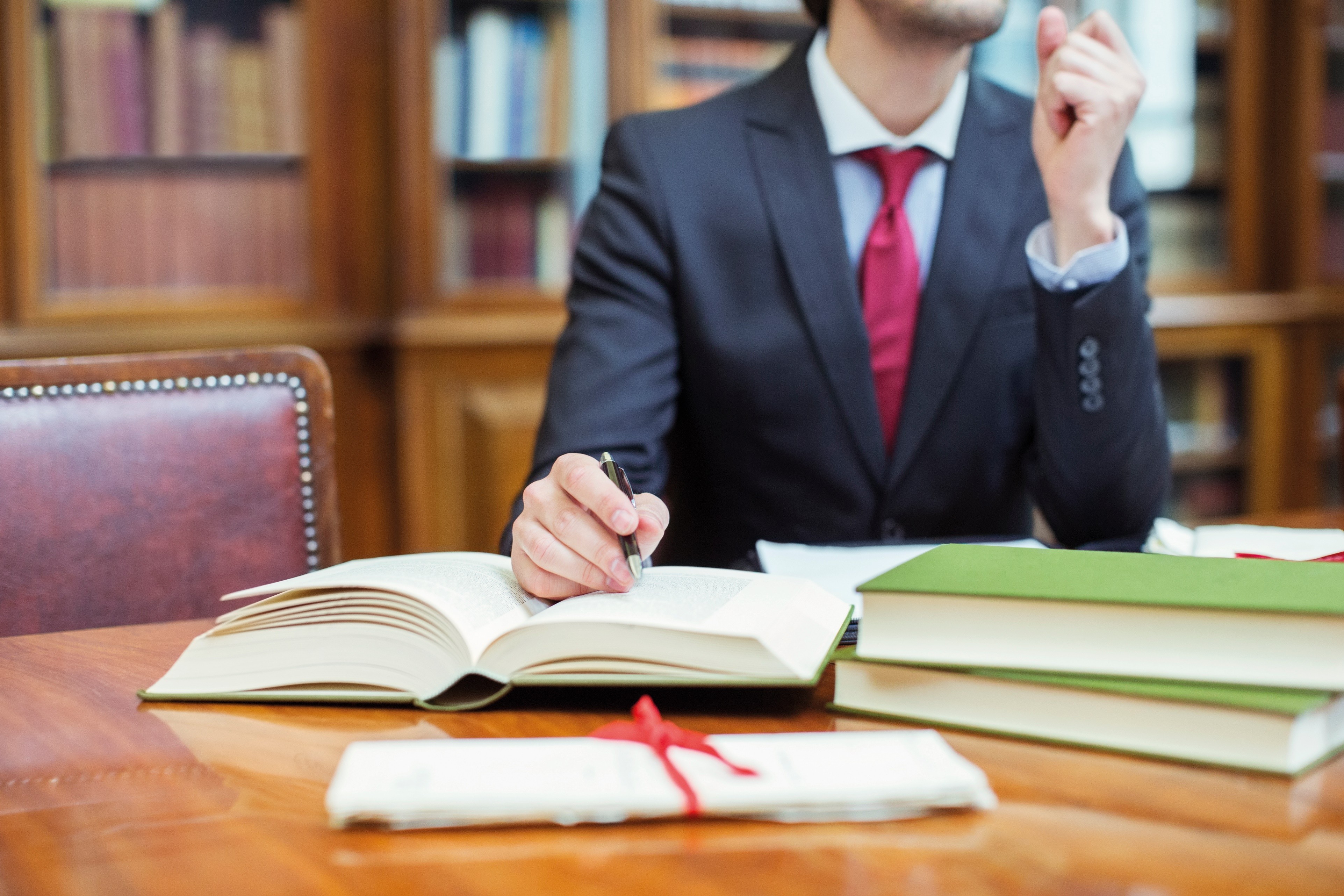 Thank You!